ISPARTA UNIVERSITY OF APPLIED SCIENCES (IUAS)
&
MEVLANA Exchange Program
      
ISPARTA/ TURKEY
ISPARTA UNIVERSITY OF APPLIED SCIENCES
A new university was established in Isparta under the name of Isparta University of Applied Sciences (IUAS) with “Law No. 7141 on the Amendment of the Law on Higher Education and Some Laws and Decree Laws” which was published in the Official Gazette no. 30425 dated May 18, 2018 and entered into force.
5 Faculties
3   Colleges
17 Vocational Schools
6  Graduate Schools
Nearly 43.000 students and 1700 academic staff.
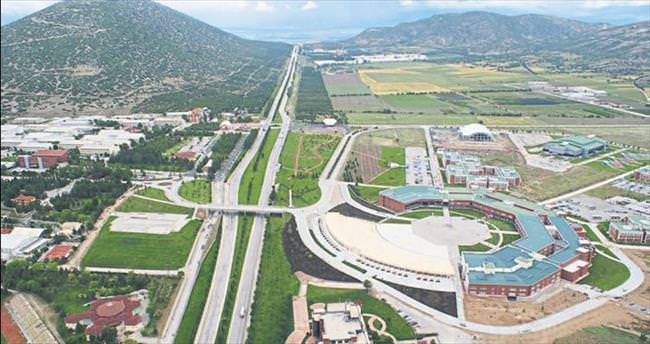 FACULTIES IN IUAS
Faculty of Agricultural Sciences and Technologies (formerly named as Faculty of Agriculture), 
Faculty of Forestry, 
Faculty of Technology, 
Faculty of Eğirdir Aquaculture
Faculty of Bussiness
ACCOMODATION IN SDU
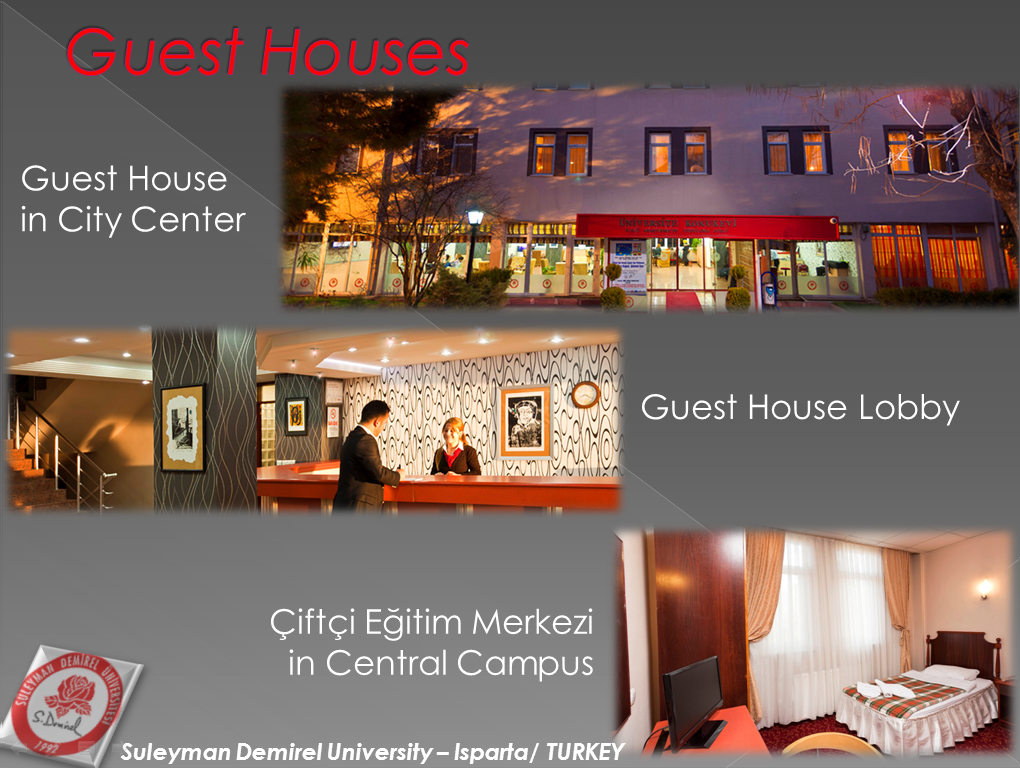 Incoming students can accomodate in private student apartments, Çiftçi Eğitim Merkezi in Central Campus or in private dormitory. 
Incoming academic staff can accomodate in University guest house located in University and city center.
Programme does not pay for the accomodation expenses.

For.More.Information: 
http://uluslararasi.sdu.edu.tr/en/external-relations-office/accomodation-5755s.html
WHO IS MEVLANA?
Mevlana has not make any discrimination between people as indicated in his verse “Come, come whoever you are.

UNESCO, due to the 800th anniversary of Mevlana’s birth, declared the year 2007 as Mevlana and Tolerance year. 

 Mevlana attributed great importance to “change” in his philosophy throughout his life

He is also the author of the important works like Masnavi, Divan-ı Kebir, Fihi Mafih, Mektubat and Mecalis-i Seba.
MEVLANA EXCHANGE PROGRAMME
Mevlana Exchange Programme is a programme which aims the exchange of students and academic staff between the Turkish Higher Education institutions and Higher Education institutions of other countries.
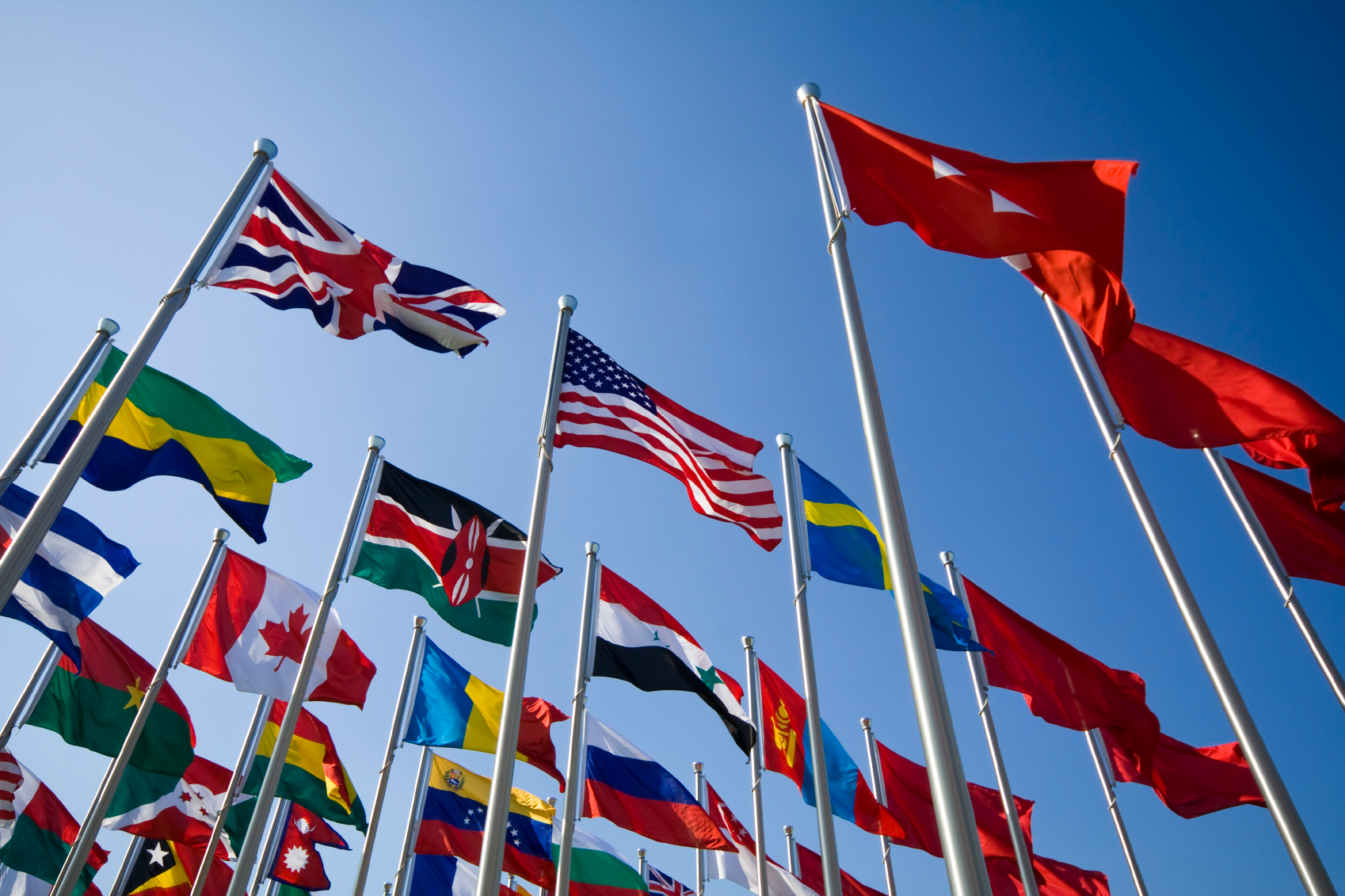 DIFFERENCE WITH OTHER 
              PROGRAMMES:
Offer the opportunity of studying or teaching in any University in the world.

 There isn’t any geographical boundaries.

 Opportunity of non-refundable grant.

Mevlana Exchange Programme includes 58 countries.

 The participants of Mevlana Exchange programme can also participate in other Exchange programmes.
MEVLANA EXCHANGE PROGRAMME BILATERAL     AGREEMENT
A valid  bilateral agreement is required for student and academic staff exchange.
The bilateral agreements is valid for five years.
The institutes can make an additional Protocol to indicate the responsibility of foreign universities. 
Suleyman Demirel University has 19 bilateral agreements with 11 different countries. 
Suleyman Demirel University has 727 incoming students and 427 incoming academic staff quota.
Suleyman Demirel University Mevlana Office and its  voluntary students help our incoming students and academic staff.
EXCHANGE OF STUDENTS
The students registered to the following programs of the universities which have bilateral agreement can benefit from Mevlana Exchange Programme 


 Vocational schools (2nd class)
 Bachelor’s degree (2nd, 3rd, 4th classes)
 Master, doctorate programme (after the first semester excluding the language or scientific preparation semesters)
Mevlana Değişim Programı Kurum Koordinatörlüğü
EXCHANGE OF STUDENTS
Turkish citizen students who study in foreign university unfortunately couldn’t apply to Mevlana Exchange programme.
Foreign students of Turkish universities couldn’t apply to universities in their countries. 
For the offered courses, please visit SDU International  Office or Mevlana websites.
CIRCUMSTANCES TO BE A MEVLANA            EXCHANGE STUDENT
Grade Point Average (GPA) Should Be At Least:
 
2.5/4.0 for the students  vocational schools and bachelor’s degree 

3.0/4.0 for the Ms and PhD students

The score of language of which the host institute use for teaching

Mevlana Exchange Score: : 0.5*Language Score + 0.5* GPA.
24.01.2018 THE COUNCIL OF HIGHER EDUCATION  EXECUTIVE COUNCIL DECISIONSIt has decided as follows in compliance with the specificied area as student (incoming / outgoing) and academic staff exchange with the countries listed below.
MEVLANA PARTNER UNIVERSITIES
1- Al Al-Bayt University (Jordan)
2- Universiti Sains Islam Malaysia 
3- Odlar Yurdu University (Azerbaijan)
4- Syiah Kuala University (Indonesia)
5- International Islamic University (Malaysia)
6- International University of Sarajevo (Bosnia-Herzegovina)
7- Ahmet Yesevi University (Kazakstan)
8- Osh State University (Kyrgyzstan)
MEVLANA PARTNER UNIVERSITIES
9- University of Selangor
10- University of Putra Malaysia
11- Ibn Tofail University (Morocco)
12- Manas University (Kyrgyzstan)
13- Azerbaijan State Economic University
14- Institut Teknologi Sepuluh Nopember
15- Caucasus International University (Georgia)
16- L.N. Gumilyov Eurasian National University (Kazakstan)
17-Kazakh National Agrarian University
18- Nizhyn State University
19- Bukhara Medical Institute
20- Dongduk Women’s University
21- Manarat International University
22- Asian University of Bangladesh
STUDENT DOCUMENTS
Candidate Students
Candidate Application Form
Transcript
Certificate of Language
            After The Confirmation
Application Form
Learning Agreement 
Letter of Acceptance
Arrival Form
Student Declaration
Information Form
            Before Leaving SDU
Student Final Report
Student Declaration of Attendance
Activity Report (for graduate students)

Documents are avilable here : http://mevlana.sdu.edu.tr/en/dokumanlar/student
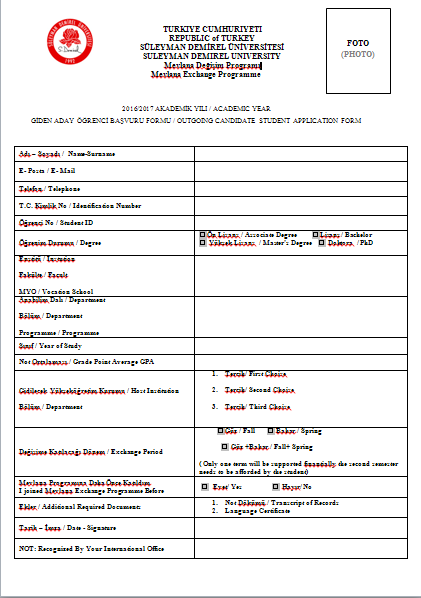 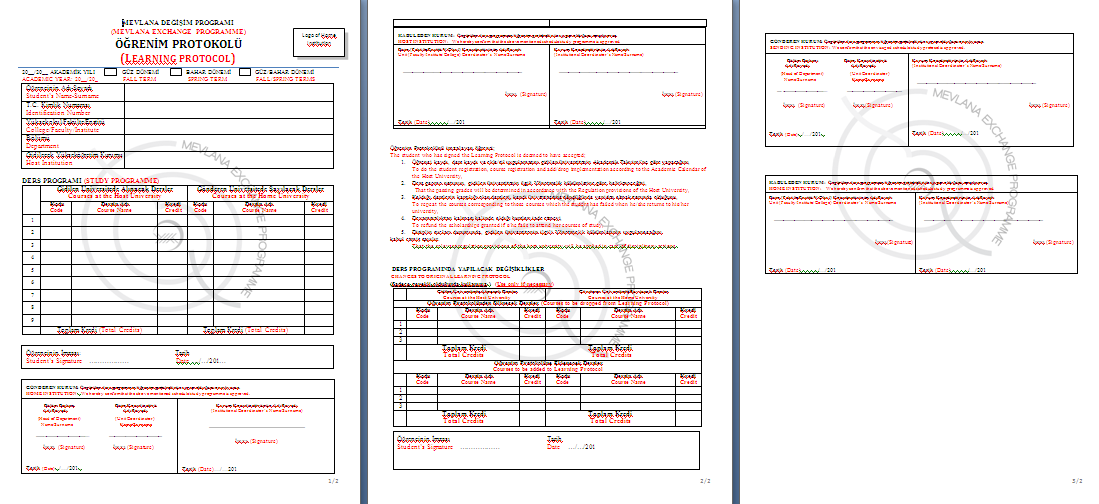 RESIDENT PERMIT
Incoming student should apply for his/her resident permit in a month after his/her arrival in Turkey.  

 Incoming students should bring their insurance documents with them. (The insurance should be valid in Turkey otherwise, they  will pay approx. 600 TL for a new  insurance.)
Documents Asked for Student Residence Permit
Online Application Form
Original copy and photocopy of the passport or travel document
Four Photos
Valid Health Insurance
Mevlana Student Certificate
Document showing your adress information
Residence Permit Card Fee Receipt
Income Statement
EDUCATIONAL EXPENCES
During the exchange mobility, the participant students must pay the required tuition fee to their home higher educational institute.


During the exchange mobility, the participant students don’t pay any tuition fee to the host university.
EXCHANGE OF ACADEMIC STAFF
Academic staff (professor, associate professor,  assistant professor, lecturer) can participate to Mevlana Exchange Programme.
 Research assistants could only participate to Mevlana Exchange Programme as a student not as an academic staff.
 Academic staff should  lecture at least 6 hours per a week.
Academic staff can participate Mevlana programme min. 14 days and max. 3 months.
DOCUMENTS FOR ACADEMIC STAFF
Candidate Academic Staff
Candidate Application form
CV, Annex 
Certificate of Language
            After The Confirmation
Academic Staff Mobility Programme
Letter of Acceptance
Academic Staff Declaration
Information Form
            Before Leaving SDU
Academic Staff Final Report
Academic Staff Declaration of Attendance
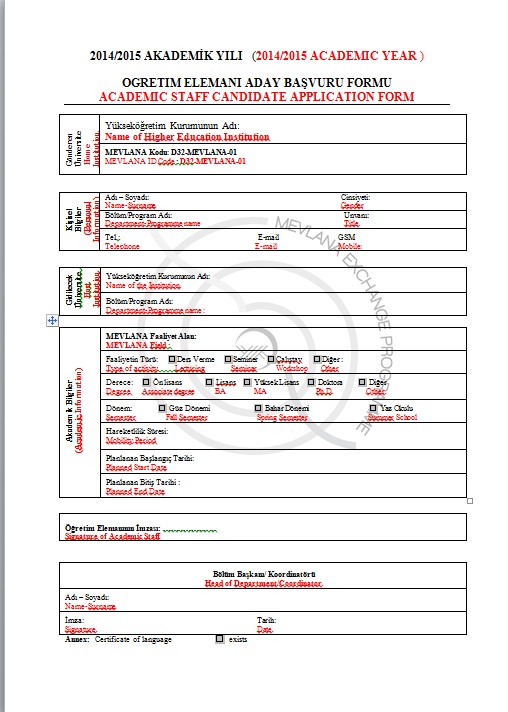 CV
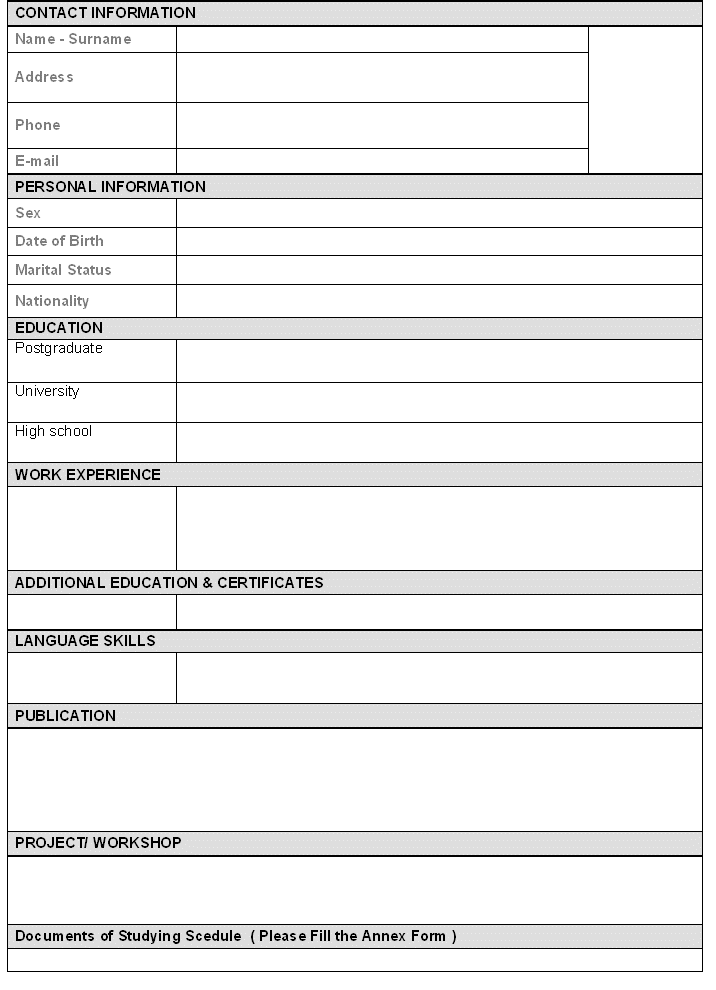 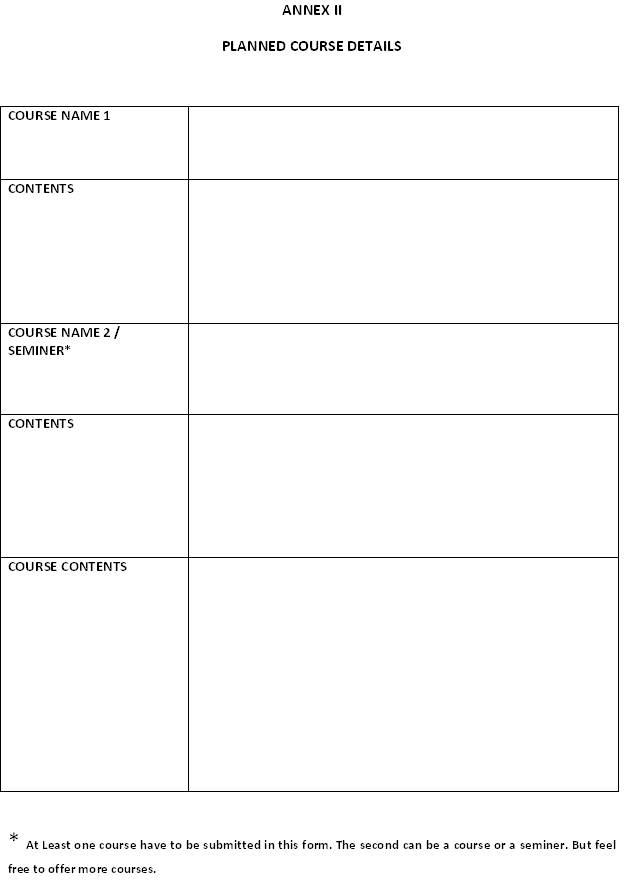 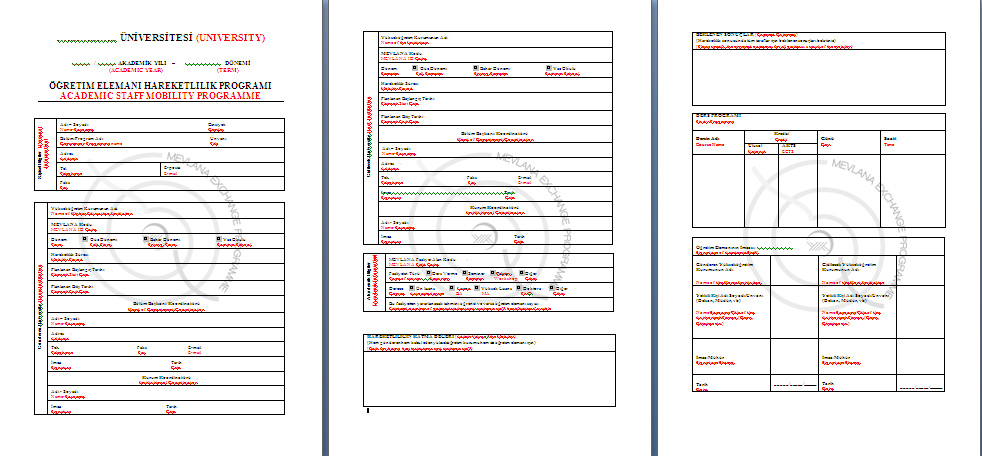 DURATION OF EXCHANGE:
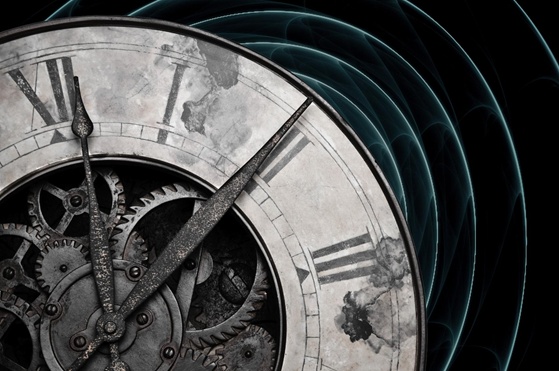 Finantial Supports
80% of the scholarship is paid to students in a month after their arrival to SDU. The rest of the scholarship will be paid based on the ratio of total credits of the succeeded courses to the courses that the student is obliged to take. The scholarship includes only for four months.
PAYEMENT FOR ACADEMIC STAFF INCOMING (2018-2019)
TRAVEL EXPENSES
TRAVEL EXPENSES FOR REGIONS AND CONTINENTS
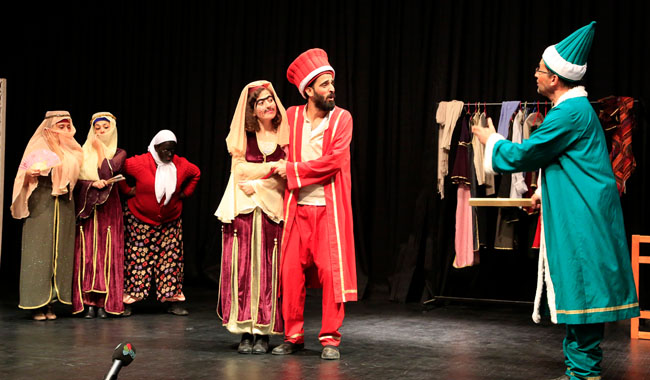 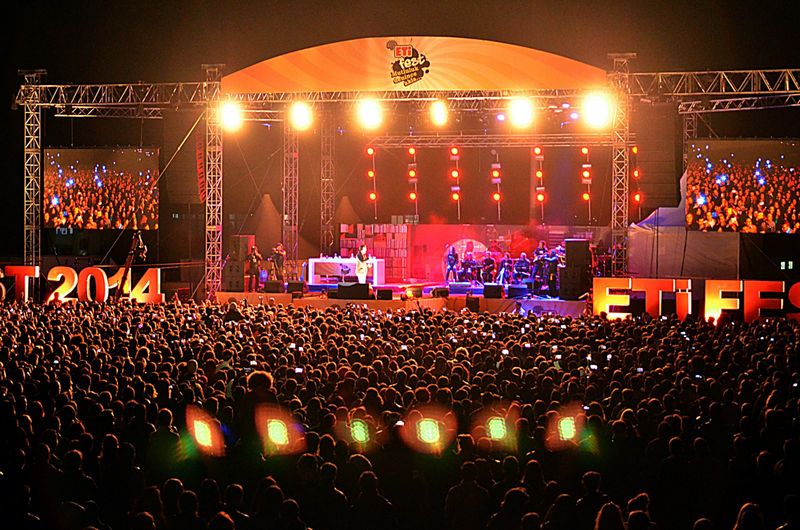 SOCIAL 
          ACTIVITIES
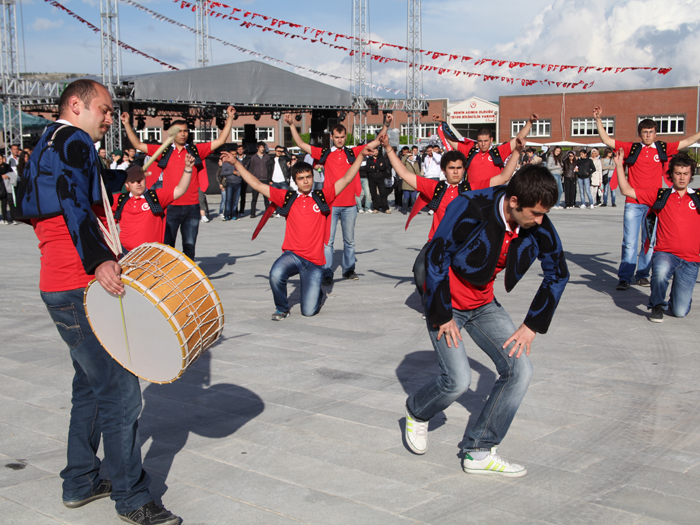 MEVLANA INCOMING STUDENTS
FOR MORE INFORMATION AND THE DOCUMENTS
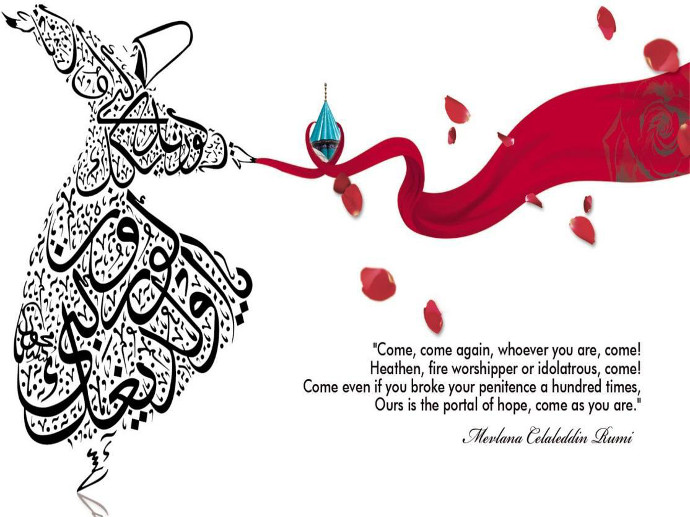 Web Adres: http: mevlana.isparta.edu.tr
E-mail: mevlana@isparta.edu.tr
Phone: 00 90 246 211 82 76 – 77